Личность как объект и субъект политики
Подготовила: студентка гр.Изу-1-22 Майорова А.П.
Проверила:преподаватель Ибраева Г.Р.
Введение
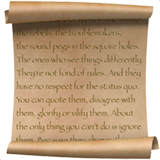 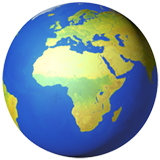 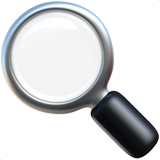 Политика и личность
Актуальность исследования
Темы работы
Политика — сложный процесс, где личность является ключевым элементом. Индивиды влияют на решения и сами подвержены манипуляциям властей.
В условиях глобализации важно понять, как личность формирует политические решения и как на нее влияют существующие системы.
Работа изучает теоретические основы личности в политике, роли субъекта и объекта, влияние социальных групп и факторы политического участия.
2
Теоретические основы анализа личности в политике
В анализе роли личности в политике выделяются индивидуалистический и холистический подходы. Индивидуалистический акцентирует внимание на действиях конкретного человека, тогда как холистический — на влиянии социокультурных факторов. Важно различать субъекты, объекты, акторов и агентов в политике. Также конструктивистский подход подчеркивает значимость дискурсов в формировании политической реальности. Разные теоретические рамки открывают новые инсайты для анализа.
3
Личность как субъект политики
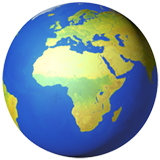 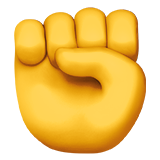 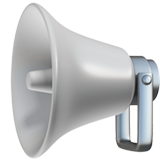 Активные агенты изменений
Лидеры мнений
Группы интересов
Личности, выступающие как субъекты политики, активно формируют политическую реальность. Они стали инициаторами изменений и преобразования общественного мнения.
Известные индивидуумы, такие как Мартин Лютер Кинг, собирали людей вокруг своих идей, создавая массовые движения и трансформируя общественные настроения.
Сообщества, такие как молодежные движения, активно участвуют в политическом процессе, используя кампании и лоббирование для достижения своих целей и инициируя реформы.
4
Личность как объект политического воздействия
Власть воздействует на личность через формирование восприятия и поведения, используя идеологические системы. Это происходит как на высоком уровне, так и в быту, где мнения подстраиваются под пропаганду. Манипуляции сознанием применяют механизмы информирования и дезинформации. Индивид становится объектом вмешательства, ограничивая свою свободу выбора. Власть диктует доминирующие идеи и нормы, а влияние медиа формирует стереотипы. Личность может быть активным участником или объектом манипуляций, что требует дальнейшего анализа.
5
Влияние социальных групп на политику
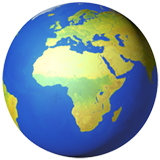 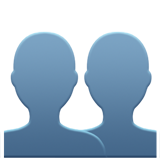 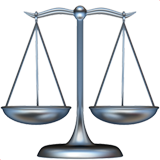 Роль этнических групп
Молодежные движения
Динамика взаимодействия
Этнические группы, обладая уникальными потребностями и историей, активно участвуют в политических процессах через создания партий и лоббирование, отстаивая свои права.
Молодежные группы часто становятся катализаторами изменений, инициируя новые идеи и альтернативные подходы к политике, от мирных протестов до advocacy.
Взаимодействие между социальными группами формирует новые конфигурации власти, подчеркивая необходимость диалога и компромисса для достижения общих целей.
6
Политическое участие: аспекты индивидуального выбора
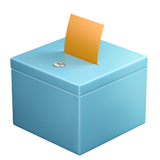 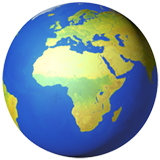 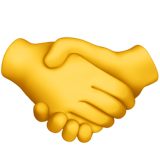 Индивидуальный выбор
Гражданская ответственность
Влияние социальной среды
Политическое участие определяется совокупностью убеждений, ценностей и жизненного опыта. Это определяет активность граждан в политике.
Осознание своей ответственности побуждает людей участвовать в голосовании. Культурные и образовательные факторы влияют на уровень вовлеченности.
Личный опыт и взаимодействие с другими людьми формируют политические убеждения. Причины участия разнообразны и могут включать кризисы и активность групп.
7
Между личностью и обществом: взаимосвязи
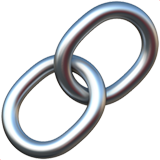 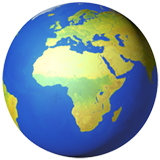 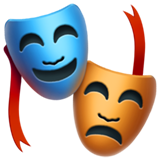 Динамика взаимодействия
Социальные нормы
Культурный контекст
Взаимосвязь между личностью и обществом — это процесс, где индивидуальные действия и социокультурные нормы формируют выборы человека. Социальные ожидания могут как подталкивать, так и ограничивать стремления личности.
Социальные нормы подвержены изменениям, когда личности отказываются от традиционных ожиданий. Это может привести к социальным движениям, подчеркивая важность участия индивидов в формировании общественных кругов.
Культурные традиции формируют восприятие политической активности, определяют рамки для проявления личных взглядов. Уровень политической культуры влияет на активность индивидуумов в политических процессах.
8
Заключение: Синергия субъекта и объекта
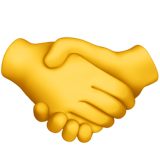 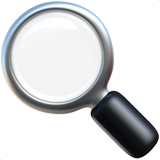 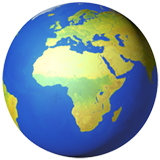 Динамика взаимодействия
Критический подход
Инклюзивный процесс
Личность играет двойную роль в политике: как активный участник и как объект воздействия, что обогащает понимание политических процессов.
Важность осознания влияния политических сил на личностные установки подчеркивает необходимость критического мышления при восприятии информации.
Синергия индивидуумов и политических структур формирует более справедливые подходы к политике, учитывающие интересы как групп, так и отдельных личностей.
9
Заключение
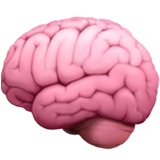 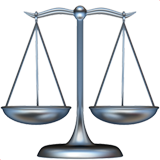 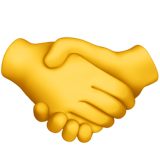 Личность и политика
Роль субъектов
Взаимодействие
Личность представляет собой сложный феномен, выступая как субъект, формирующий политические процессы, и как объект влияния властных структур.
Индивидуальные ценности и убеждения формируют политическое участие, влияя на динамику политической системы и активные действия граждан.
Социальные группы создают платформы для выражения интересов, воздействуя на политическую идентичность и формируя взаимозависимости.
10
Список литературы
1. Базанова Н.Ф. Личность в политическом процессе: объект изучения социологии // Полис. – 2010. – № 4. – С. 85–91.
2. Громыко А.В. Политическая идентичность и субъективность личности // Вестник Петербургского университета. – 2011. – Т. 3, № 2. – С. 97–108.
3. Зацепин И.Е. Личность и политика: взаимосвязь и влияние // Политическая наука. – 2012. – № 1. – С. 25–34.
4. Крылова Е.В. Личность как субъект политической деятельности // Социология власти. – 2013. – № 2. – С. 12–18.
5. Лебедев С.А. Политика и индивидуальность: новые аспекты // Общество и политика. – 2015. – № 3. – С. 45–54.
6. Макаров Ю.Н. Влияние политической системы на личность гражданина // Научный вестник. – 2016. – № 7. – С. 67–74.
11